What does Greedy Cat Like?
by Kauri 2
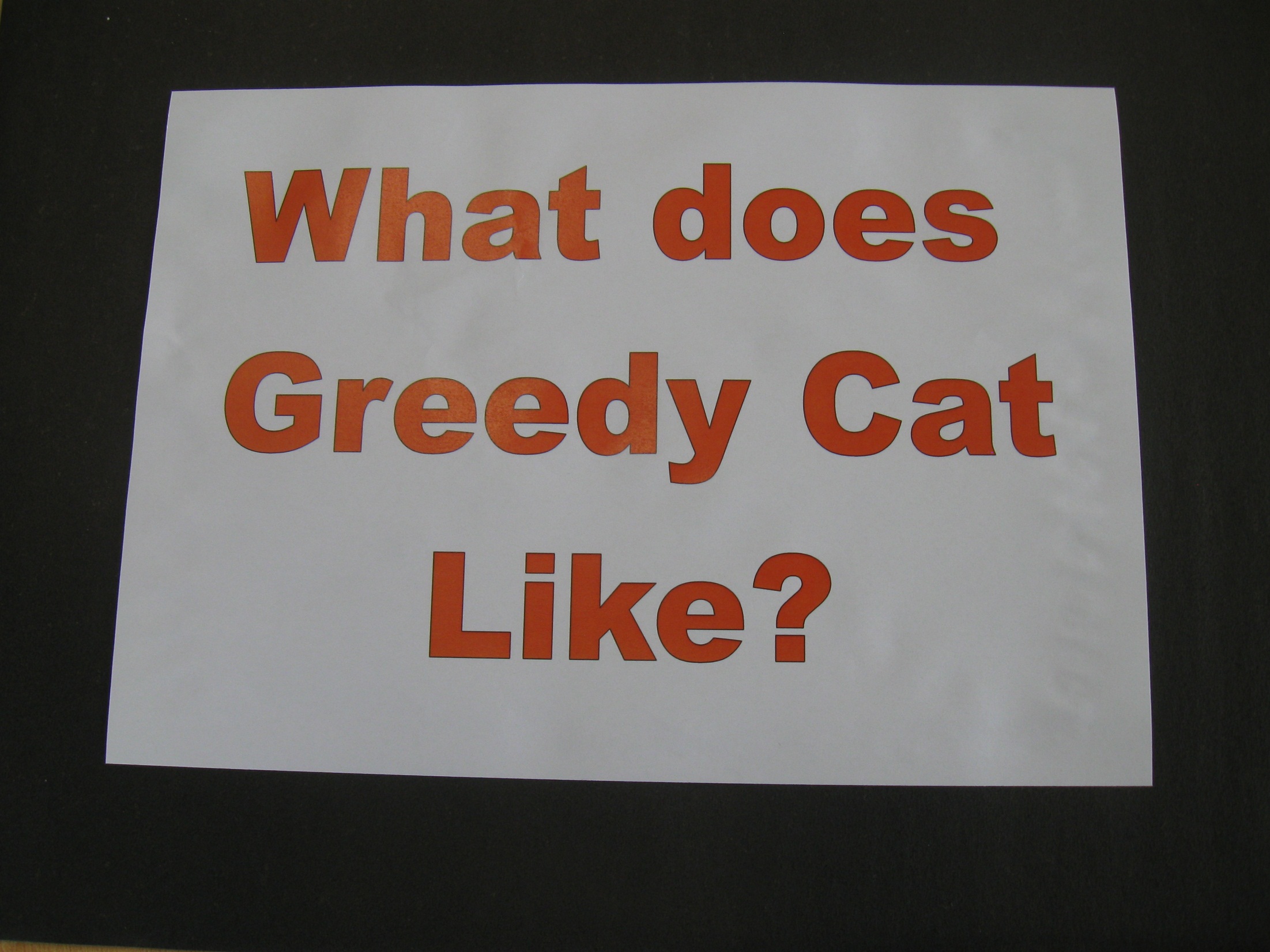 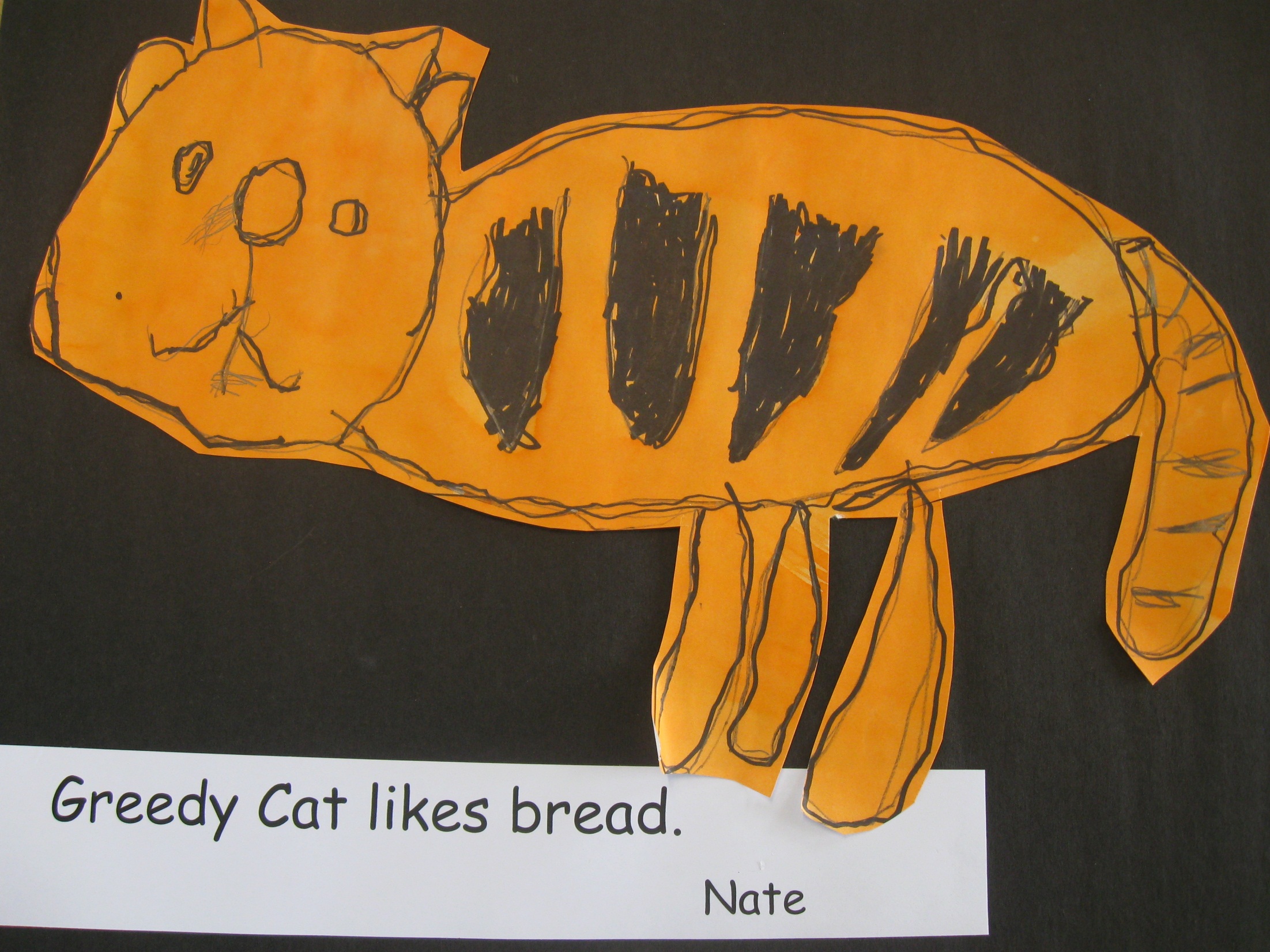 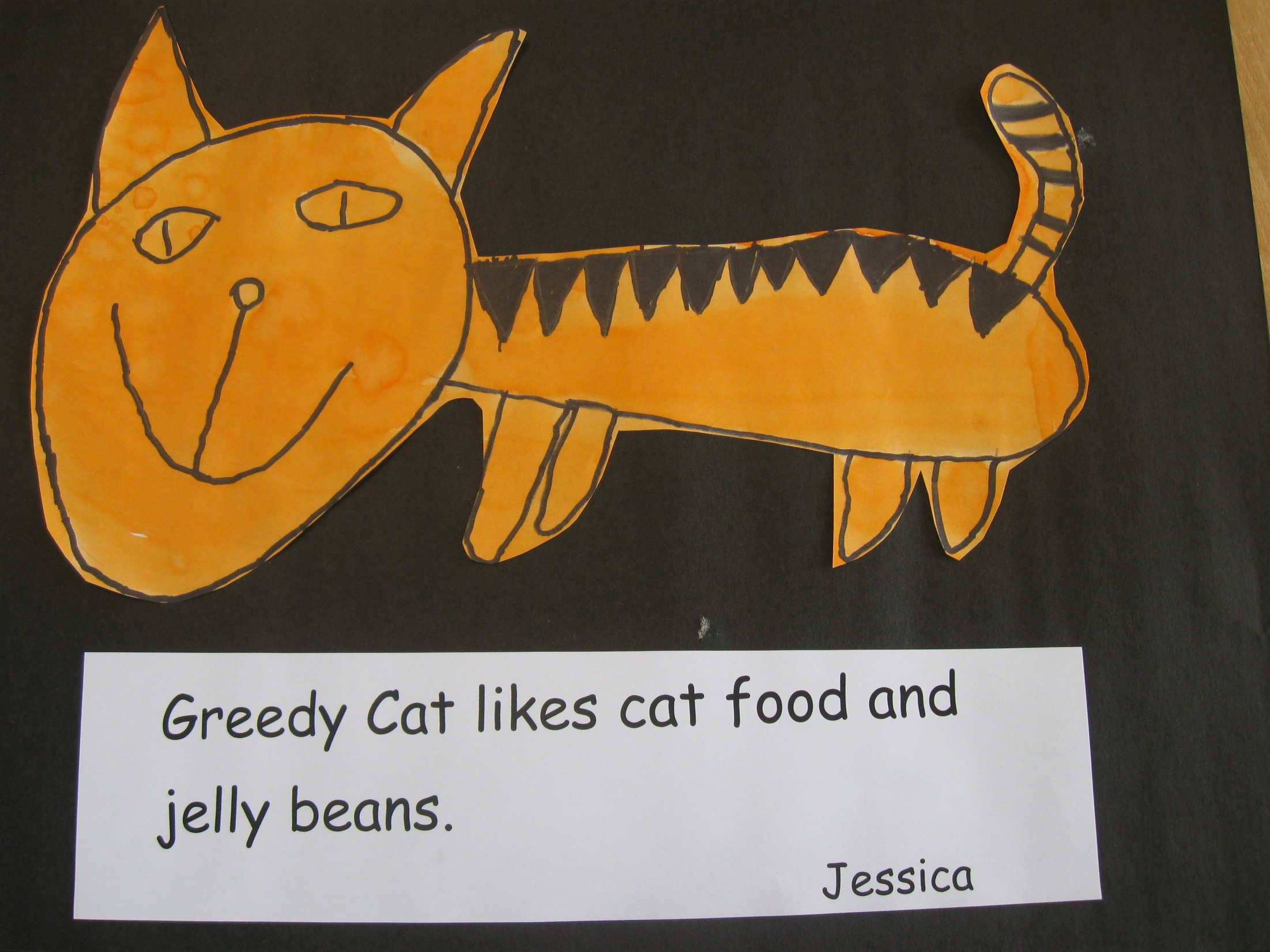 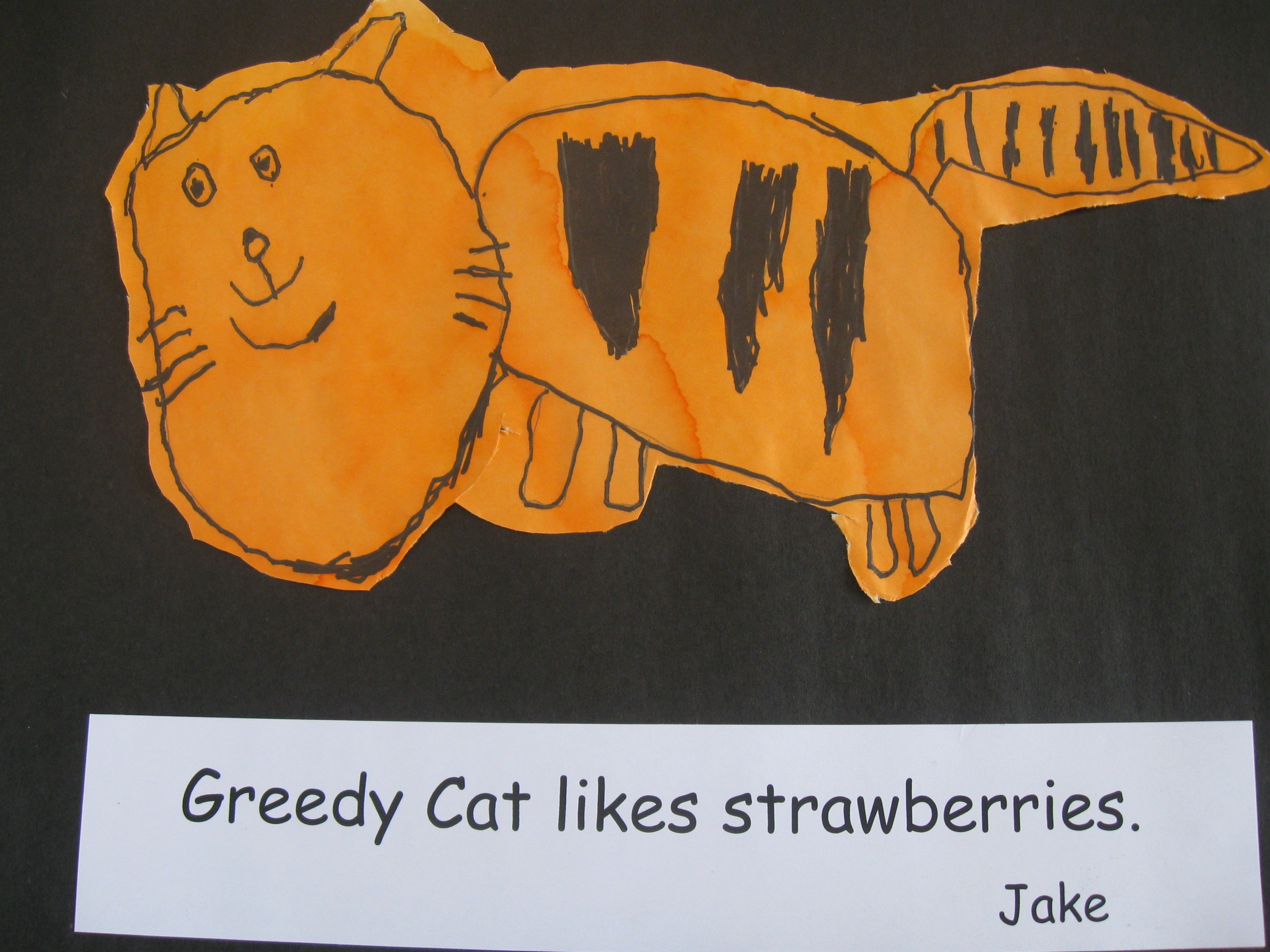 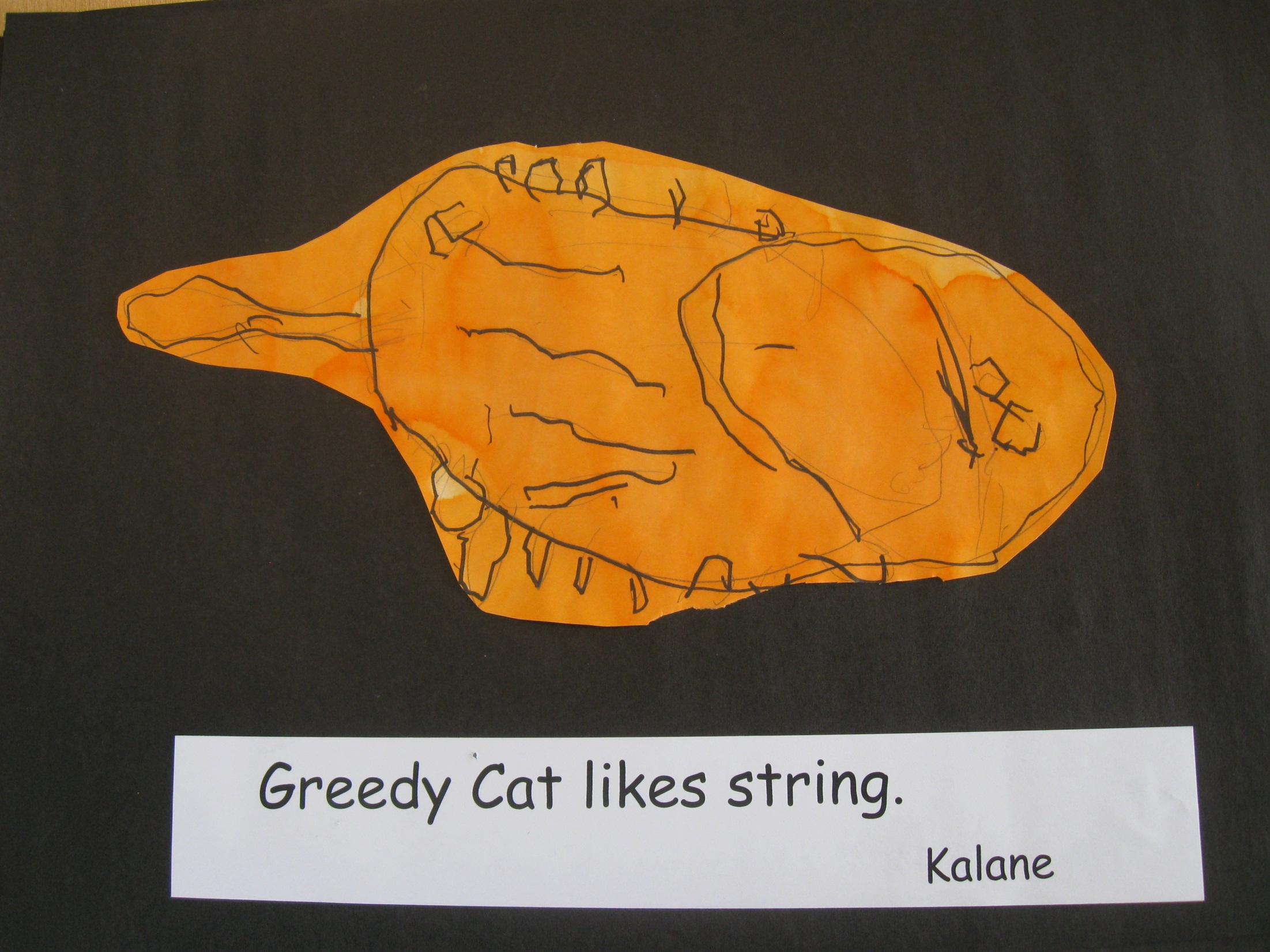 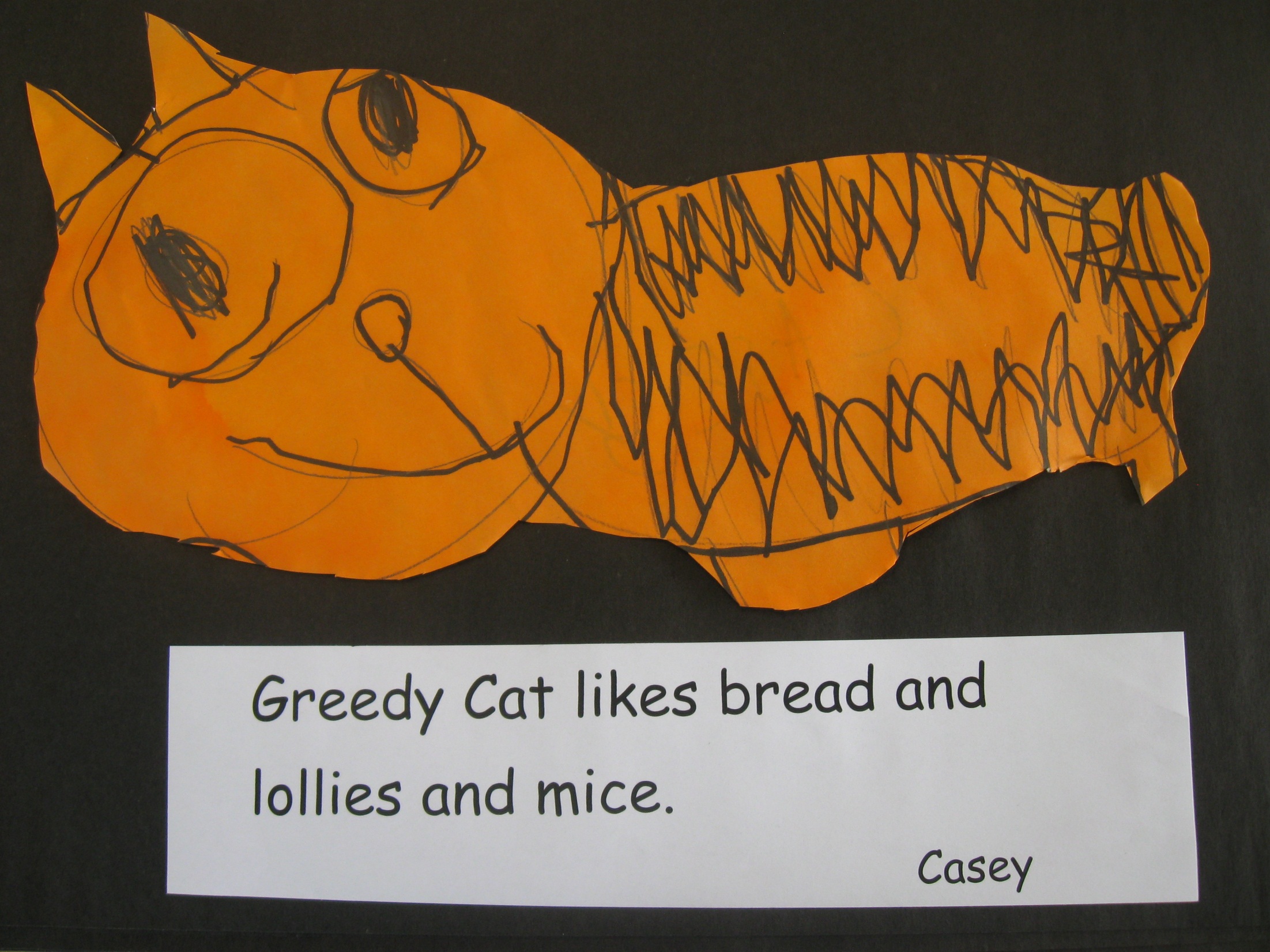 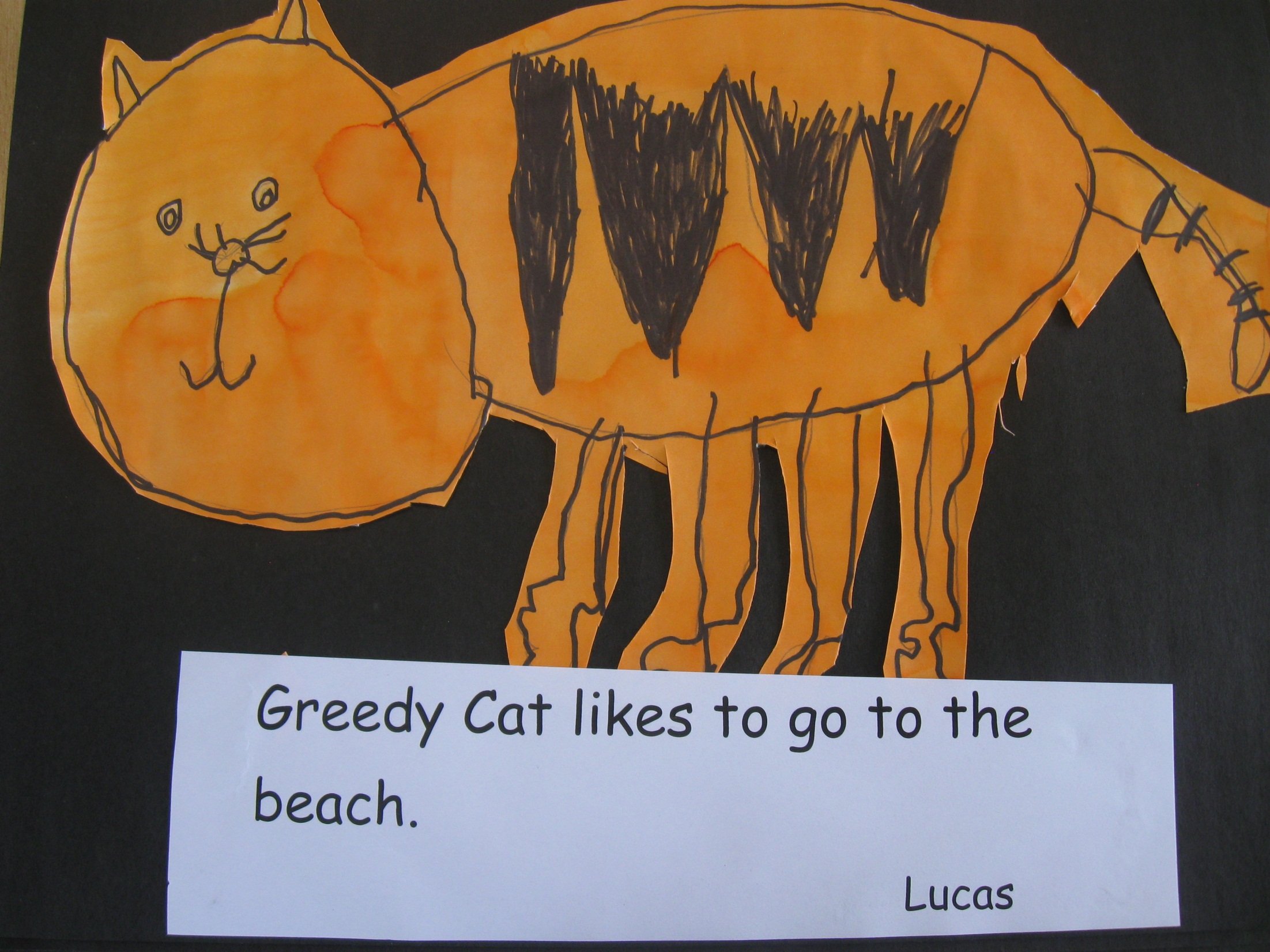 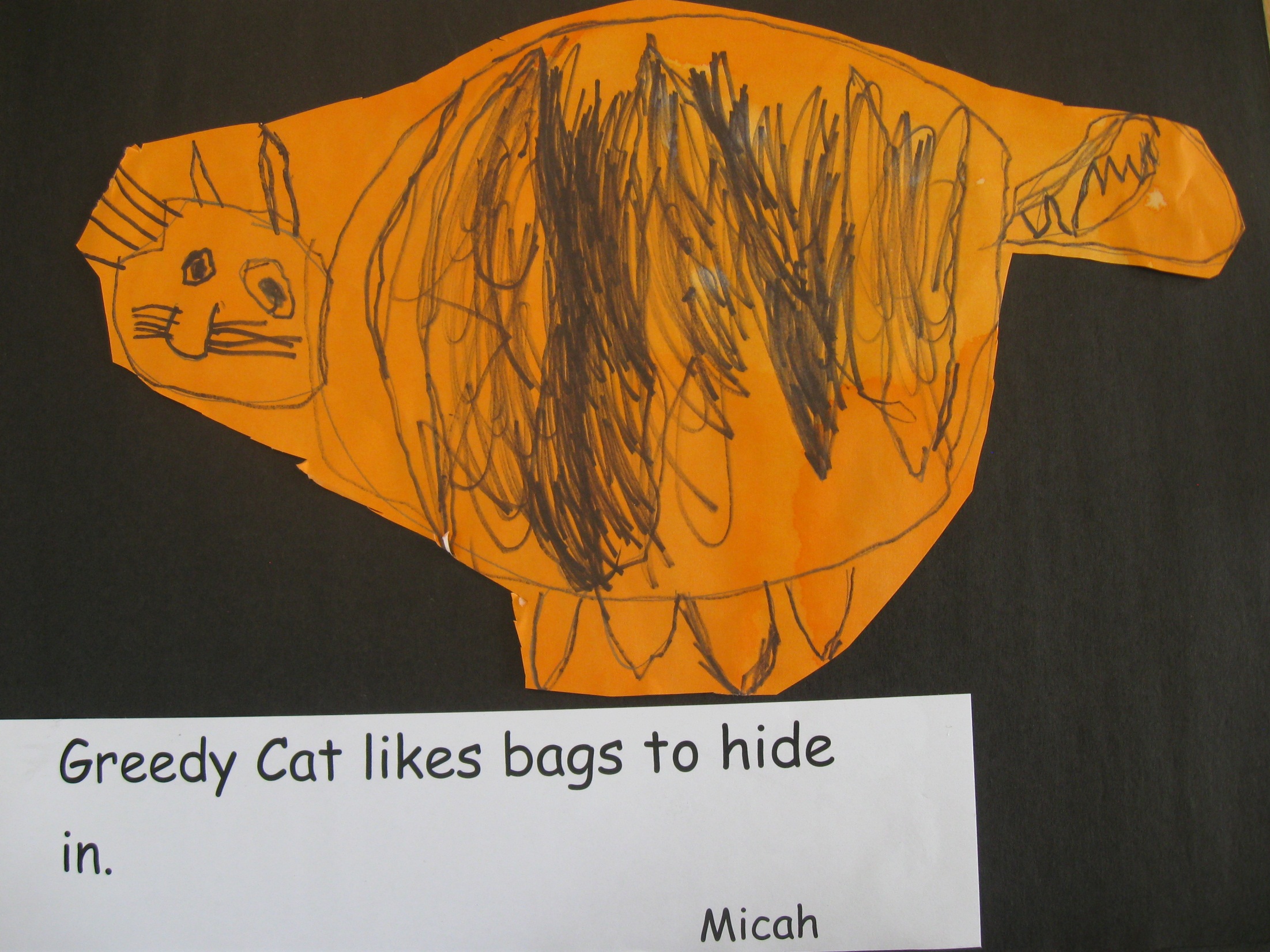 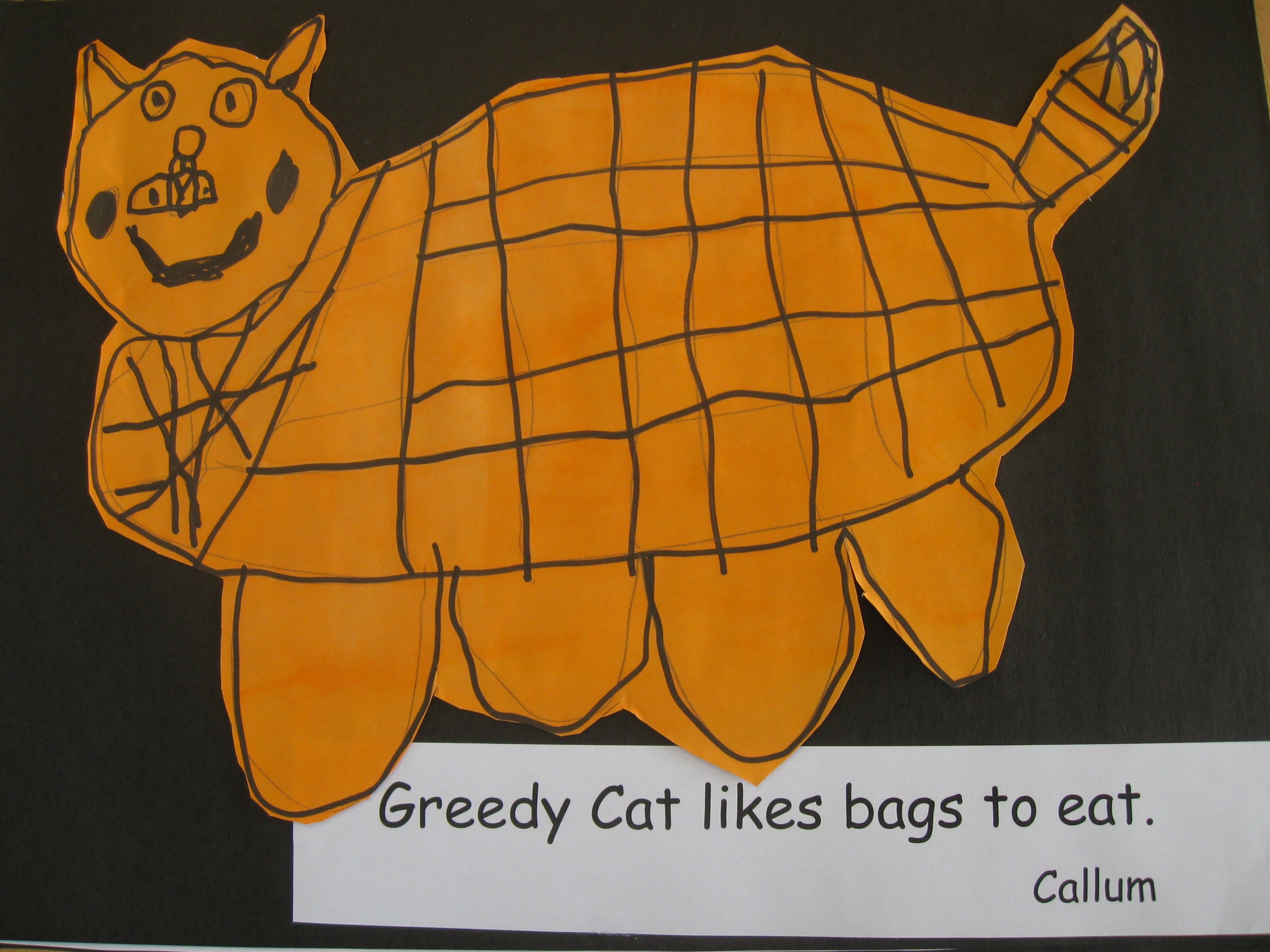 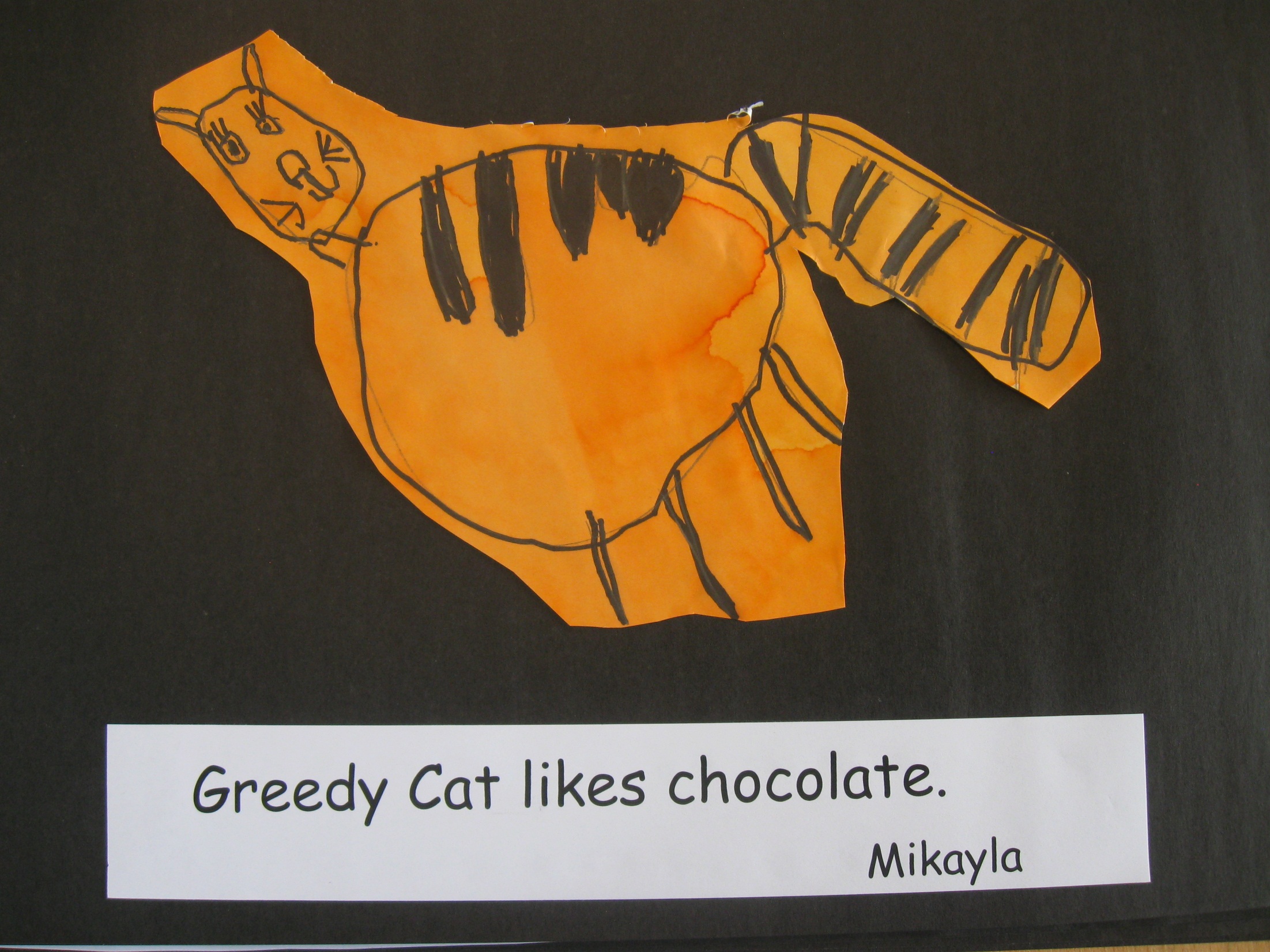